SCRUM
A better way to manage projects
Dalmo Mendonca
Certified Scrum Master
What do you want to hear about?
USE SCRUM METHODS
TO BETTER MANAGE
YOUR PROJECTS
The Proposal
a temporary endeavor undertaken to create a unique product or service
Project
Plan
Design
Develop
Test
Release
Project Management
Project Problems & Pitfalls
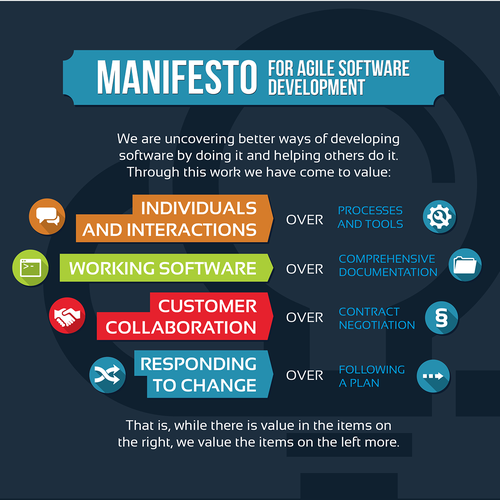 Agile(Scrum’s Parent)
A light, agile framework for better project management
Simple to learn, difficult to master
Adopting even some scrum techniques = better results
Scrum
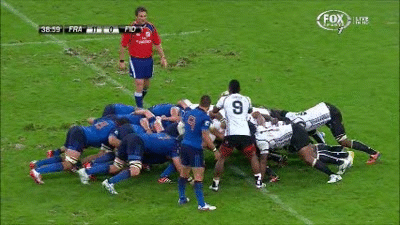 A light, agile framework for better project management
Simple to learn, difficult to master
Adopting even some scrum techniques = better results
Scrum
All roles work on the project together, at the same time
Testers and Developers have input from beginning
Designers and Product Owners stay on through the end
Finance, marketing, operations, etc
Integrated, no silos
The backbone of the scrum framework
Feature #1Cross-FunctionalTeams
Time-boxed initiative (protected time)
No changes to the goal of the sprint (protected scope)
1 sprint = Something you can present to the customer
May require several tasks
Led by the cross-functional team
Includes all phases of the product lifecycle
Plan, design, develop, test, release
Feature #2Sprints
Every team member stands up
Never more than 5 minutes
Team members answer 3 questions
What did you do yesterday?
What will you do today?
What impediments are in your way?
Scrum Master coordinates impediment removal
Feature #3Daily Scrum
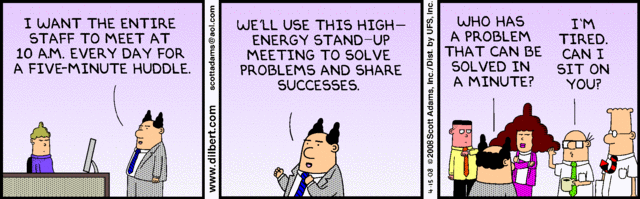 Scrum Lifecycle
dalmomendonca.com/scrum
Q & A
USE SCRUM METHODS
TO BETTER MANAGE
YOUR PROJECTS
Remember…
dalmomendonca.com/scrum